Giselle Santos
CROSSFIT E MULHER
Particularidades fisiológicas, hormonais e aplicações práticas
O QUE LEVAR EM CONSIDERAÇÃO NA PRESCRIÇÃO NUTRICIONAL DE MULHERES QUE TREINAM CROSSFIT?
O QUE LEVAR EM CONSIDERAÇÃO NA PRESCRIÇÃO NUTRICIONAL DE MULHERES QUE TREINAM CROSSFIT?
Características do Crossfit (Fitness Funcional)
O QUE LEVAR EM CONSIDERAÇÃO NA PRESCRIÇÃO NUTRICIONAL DE MULHERES QUE TREINAM CROSSFIT?
Características do Crossfit (Fitness Funcional)
Características femininas, desempenho e recuperação muscular
O QUE LEVAR EM CONSIDERAÇÃO NA PRESCRIÇÃO NUTRICIONAL DE MULHERES QUE TREINAM CROSSFIT?
Características do Crossfit (Fitness Funcional)
ciclo menstrual e variações hormonais
Características femininas, desempenho e recuperação muscular
Caso Clínico
Beatriz Moraes
29 anos
MLG: 54,6kg 
Peso total: 70kg 
% de gordura (bio): 22% 
Crossfit 5 a 6x semana
Treina as 18:00 hrs
(aula da box + planilha com exercícios acessórios)

Objetivo: reduzir % gordura e aumentar MM, melhorar performance com foco em campeonato em equipe daqui há 2 meses.

Sono não reparador, dorme em média 6h/noite, e refere dificuldade pra pegar no sono.
Refere retenção hídrica na fase pré menstrual
(peso chega a variar ~ 3 kg na balança).
Intestino: alterna - preso às vezes mais solto.
Está em fase final da faculdade.
Refere se sentir ansiosa.
Ciclo regular de 26 dias

EXAME LABORATORIAL APRESENTOU: 
Ferritina: 27,63 ng/mL
Vitamina D: 25 ng/mL
Anotações da paciente
Nota: Cansaço

Teve RM de clean e não aumentou a carga.

Sintomas
Ansiedade
Dores na lombar, Inchaço, Prisão de ventre. 
Probabilidade de engravidar: Baixo
Entendendo a modalidade!
“Até então, nenhum programa de treinamento tinha incluído em uma mesma sessão de exercícios tantos componentes diferentes, incluindo CAPACIDADE AERÓBICA, FORÇA E RESISTÊNCIA MUSCULAR, VELOCIDADE, COORDENAÇÃO, EQUILÍBRIO, AGILIDADE E FLEXIBILIDADE”
(Glassman, 2002)
Levantamento de peso
Levantamento de peso
Ginástica
Levantamento de peso
Ginástica
Exercícios aeróbicos
Levantamento de peso
Ginástica
Exercícios aeróbicos
Combinação de todos esses elementos!
RESPOSTAS FISIOLÓGICAS ASSOCIADAS A PRÁTICA DE CROSSFIT
PAPEL DA NUTRIÇÃO NO CROSSFIT
PAPEL DA NUTRIÇÃO NO CROSSFIT
Modular respostas adaptativas
Diminuir percepção de esforço
Aumentar a tolerância a fadiga
Potencializar recuperação
PAPEL DA NUTRIÇÃO NO CROSSFIT
Modular respostas adaptativas
Diminuir percepção de esforço
Aumentar a tolerância a fadiga
Potencializar recuperação
-CAPRICHE NO “SHOW DO INTERVALO”-
Saúde / qualidade de vida
Alguém que quer ter experiência em competição?
Atleta
QUAL É O OBJETIVO DESSA MULHER NO CROSSFIT?
Mostra que 42,9% dos praticantes são mulheres
Mostra que 42,9% dos praticantes são mulheres
87,9% entre 18 e 39 anos
Mostra que 42,9% dos praticantes são mulheres
87,9% entre 18 e 39 anos
Idade fértil
Mostra que 42,9% dos praticantes são mulheres
87,9% entre 18 e 39 anos
Flutuações hormonais
(ciclo menstrual)
Idade fértil
Fatores nutricionais/ REDs*/ CHO da dieta*
Flutuações hormonais
(ciclo menstrual)
Fatores sociais e comportamentais
FATORES QUE INTERFEREM NA PRÁTICA DE EXERCÍCIO E DESEMPENHO EM MULHERES.
Ritmo circadiano
Disfunção do assoalho pélvico
Descanso*
Fatores ambientais
(temperatura)
Tensão Pré-menstrual (TPM)
PRINCIPAIS CAUSAS PARA O DESEQUILÍBRIO ENERGÉTICO
PRINCIPAIS CAUSAS PARA O DESEQUILÍBRIO ENERGÉTICO
Treinamento excessivo
Pressão por resultados
Redução de peso corporal mal orientada
Desordens alimentares
Preocupação excessiva por estética
Fases do ciclo menstrual
Dia 1- início da menstruação 
Dia 14 - ovulação 
Dia 28 

“Lembrando que o ciclo pode não ser regular e nem sempre durar 28 dias”
Temos 4 principais hormônios atuando durante este ciclo
Temos 4 principais hormônios atuando durante este ciclo
FSH
Estrogênio
Progesterona
LH
Temos 4 principais hormônios atuando durante este ciclo
FSH
Estrogênio
Progesterona
LH
Mas vamos destacar 2:
Temos 4 principais hormônios atuando durante este ciclo
FSH
Estrogênio
Progesterona
LH
Mas vamos destacar 2:
ESTROGÊNIO E PROGESTERONA

A função primária desses hormônios está relacionada a reprodução.

Porém, sabe-se que eles atuam em outros sistemas fisiológicos, Incluindo
parâmetros metabólicos e neuromusculares, o que pode ter implicações subsequentes para o desempenho do exercício: força, desempenho aeróbico e anaeróbico.
Foram incluídos estudos com mulheres entre 18 e 40 anos, saudáveis, eumenorreicas, sem uso de quaisquer contraceptivos hormonais ou medicamentos conhecidos por afetar o eixo hipotálamo-hipófise-ovário.

Os dados da literatura até o momento são conflitantes, SEM CONSENSO sobre o impacto das fases do ciclo menstrual no desempenho do exercício.

42% dos estudos presentes na metanálise foram considerados de baixa qualidade - principalmente devido à identificação inadequada da fase do ciclo menstrual (aspectos metodológicos).
PONTOS DE DESTAQUE QUE ESSE TRABALHO NOS MOSTRA: 
Os resultados indicam que, em média, o desempenho do exercício pode ser reduzido de forma sutil durante a fase folicular inicial (onde existe a queda de estrogênio e progesterona) do ciclo menstrual quando comparado com a outras fases.
Esses efeitos triviais podem, no entanto, ser de maior relevância para atletas de elite, onde a diferença entre ganhar e perder é crucial. Recomenda-se uma abordagem individualizada.
EFEITOS DO CICLO MENSTRUAL NO DESEMPENHO DO EXERCÍCIO E
METABOLISMO ENERGÉTICO
(atuação dos hormônios estrogênio e progesterona)
Mais disposição
Melhora na capacidade aeróbica
ESTROGÊNIO
Fase folicular (Dias 1 a 14)
Menor percepção de esforço
Melhora no humor e função cognitiva
Favorece a síntese de glicogênio muscular, além de estimular o músculo a poupar glicogênio muscular
Aumento de temperatura corporal
Retenção de líquidos e inchaço
PROGESTERONA
Fase lútea (Dias 15 a 28)
Sintomas de TPM: irritabilidade, sensibilidade nas mamas, desejos alimentares, alterações de humor
Sensação de cansaço e fadiga
Pode promover o catabolismo proteico (CONDUTA PODE SER AUMENTAR A PROTEÍNA NESSA FASE)
IMPORTANTE
A progesterona inibe a motilidade do trato gastrintestinal agindo diretamente nas células musculares lisas do intestino
= CONSTIPAÇÃO NA FASE LÚTEA
O aumento da progesterona na fase lútea, em algumas mulheres, pode AUMENTAR A PERMEABILIDADE INTESTINAL!
Processo inflamatório
O aumento da progesterona associada à fase lútea, pode levar à retenção de líquidos e de sódio, bem como aumento do volume plasmático.
VAMOS ÀS RECOMENDAÇÕES NUTRICIONAIS
Classificação do RED-S SCORE
Adequado ≥ 45 Kcal / MLG (Kg)
Indefinido 44 a 31 Kcal / MLG
Inadequado ≤ 30 Kcal / MLG (Kg)

Disponibilidade energética entre 40 a 45 Kcal/ MLG (Kg)
Por um curto período entre 30 e 40 Kcal / MLG (Kg)

É importante sempre fazer esse cálculo após o cálculo da dieta. Assim conseguimos verificar se a ingestão não está muito abaixo do que seria ideal.

Existem muitos riscos associados a essa baixa disponibilidade energética:
Classificação do RED-S SCORE
Adequado ≥ 45 Kcal / MLG (Kg)
Indefinido 44 a 31 Kcal / MLG
Inadequado ≤ 30 Kcal / MLG (Kg)

Disponibilidade energética entre 40 a 45 Kcal/ MLG (Kg)
Por um curto período entre 30 e 40 Kcal / MLG (Kg)

É importante sempre fazer esse cálculo após o cálculo da dieta. Assim conseguimos verificar se a ingestão não está muito abaixo do que seria ideal.

Existem muitos riscos associados a essa baixa disponibilidade energética:
veja
Menstrual
Metabólico
Imunológico
Saúde óssea
Endócrino
Psicológico
Cardiovascular
Gastrointestinal
Estudo que mostrou que as mulheres estavam com um déficit de mais de 800 calorias/dia em relação ao gasto energético total. 

Elas só consumiam 65% da necessidade calórica total adequada. 

A ingestão de carboidrato também estava abaixo do que é indicado para atividade de intensidade moderada a alta.
Ingestão de carboidrato fica na média de 5-7 se for alta, mas dependendo do objetivo podemos usar 3-5 (considerando Crossfit).

45 - 65% VET 

A capacidade de armazenar glicogênio muscular durante a FASE FOLICULAR é reduzida, por isso pode ser prudente para MULHERES ATLETAS consumirem maiores quantidades de CHO durante este período (aprox. 6-8 g/ Kg/ dia), especialmente em CENÁRIOS COMPETITIVOS ou de treinamento onde a disponibilidade absoluta de glicogênio pode limitar a performance.
O QUE EU PRECISO SABER SOBRE O TREINO? CARGA DE TREINAMENTO?
O QUE EU PRECISO SABER SOBRE O TREINO? CARGA DE TREINAMENTO?
Volume e intensidade

TIPO DE TREINAMENTO - Aeróbio / Potência / Força / Técnico / Velocidade, Curta ou Longa duração.

HORÁRIO DO TREINO
Mais de um período / somente manhã, tarde ou noite / não tem horário especifico.
O QUE EU PRECISO SABER SOBRE OS ASPECTOS NUTRICIONAIS?
O QUE EU PRECISO SABER SOBRE OS ASPECTOS NUTRICIONAIS?
QUANTIDADE - qual o valor calórico da dieta?

TIPO DE PLANEJAMENTO - carboidrato, proteína, lipídeos, suplementos/ tipo de dietas (jejum, cetogênica) / fator hidratação.
O QUE EU PRECISO SABER SOBRE OS ASPECTOS NUTRICIONAIS?
QUANTIDADE - qual o valor calórico da dieta?

TIPO DE PLANEJAMENTO - carboidrato, proteína, lipídeos, suplementos/ tipo de dietas (jejum, cetogênica) / fator hidratação.

*PENSAR NO NUTRIENT TIMING*
RECOMENDAÇÃO DE PROTEÍNA PARA MULHERES ATLETAS 

*Treinamento concorrente*

Pós exercício 
0,4 g/kg por refeição.
De rápida digestão, enriquecido com leucina. 

Durante o dia
-0,3 g/kg por refeição (Moore, 2019)

Alta qualidade, denso em nutrientes (por exemplo, alimentos integrais)

Consumir 4-5 refeições igualmente espaçadas (Areta et al., 2013)

Adequada ingestão de PRO para maximizar adaptações musculares e minimizar a concorrência entre os estímulos.
CONSIDERAÇÕES

As necessidades pós-exercício podem ser ligeiramente menores na fase folicular. Estrogênio tem um efeito anabólico, favorecendo a síntese de proteínas e a recuperação muscular.

A ingestão deve ser aumentada em 10-15% em fases de treinamento com baixa disponibilidade de carboidrato. 

Na fase lútea também pode ser interessante esse aumento por maior saciedade. A progesterona tem um efeito catabólico, favorecendo  a degradação de proteínas, o que pode dificultar a recuperação muscular e a manutenção da massa magra.

Se for conveniente concentre-se na última refeição 1-2 horas antes de dormir.
LIPÍDIOS DA DIETA
As mulheres devem ter pelo menos 20% do total de energia proveniente de gorduras da dieta, não apenas para atender às demandas de regulação dos hormônios sexuais e absorção de vitaminas lipossolúveis, mas também para atender as necessidades de substratos específicos do sexo.

Ênfase em gorduras saudáveis (monoinsaturadas e poli-insaturadas) para suportar a performance, a recuperação e a função hormonal.
SUPLEMENTOS QUE PODEM SER BENÉFICOS PARA ESSAS MULHERES
FASE FOLICULAR

VET = 1700 Kcal (39 Kcal/ MLG)

Carbo: 4g/ Kg/ dia

Proteína: 0,4g/Kg refeição pós treino e nas demais refeições

0,25g/Kg, total 1,5 a 2g/Kg/dia

Gordura: 20 a 35%

Hidratação 2,7 litros / dia
FASE FOLICULAR

VET = 1700 Kcal (39 Kcal/ MLG)

Carbo: 4g/ Kg/ dia

Proteína: 0,4g/Kg refeição pós treino e nas demais refeições

0,25g/Kg, total 1,5 a 2g/Kg/dia

Gordura: 20 a 35%

Hidratação 2,7 litros / dia
FASE LÚTEA

VET + 6% = 1800 Kcal (41,3Kcal/ MLG)

Carbo: 5 a 6 g/ Kg/ dia

Proteína: 0,4g / Kg refeição pós treino e nas demais refeições: 0,3g/Kg total 1,5g a 2g/Kg/ dia.

Gordura: 20 a 35%

Hidratação: 3 litros/ dia

Chás: hibisco, gengibre, verde
FASE FOLICULAR

VET = 1700 Kcal (39 Kcal/ MLG)

Carbo: 4g/ Kg/ dia

Proteína: 0,4g/Kg refeição pós treino e nas demais refeições

0,25g/Kg, total 1,5 a 2g/Kg/dia

Gordura: 20 a 35%

Hidratação 2,7 litros / dia
FASE LÚTEA

VET + 6% = 1800 Kcal (41,3Kcal/ MLG)

Carbo: 5 a 6 g/ Kg/ dia

Proteína: 0,4g / Kg refeição pós treino e nas demais refeições: 0,3g/Kg total 1,5g a 2g/Kg/ dia.

Gordura: 20 a 35%

Hidratação: 3 litros/ dia

Chás: hibisco, gengibre, verde
*PENSAR NO NUTRIENT TIMING*
AS MELHORES EQUAÇÕES DE GASTO ENERGÉTICO EM REPOUSO
PARA ESTA POPULAÇÃO:

CUNNINGHAM
WHO
HARRIS BENEDICT

ESTIMATIVA DE GASTO ENERGÉTICO COM O TREINO 

Através dos METs-Alguns autores mostram que esse gasto pode variar de 485kcal a 605kcal por sessão (pouco mais de 1 hora de treino).
Os polifenóis encontrados nestes alimentos aceleram o processo de recuperação e atuam na diminuição da dor, MODULANDO RESPOSTAS ADAPTATIVAS RELACIONADAS AO TREINO.
UM POUCO MAIS…
RECOMENDAÇÕES
Hidratação de 2,7 a 3 litros / dia
Ômega 3: 720mg EPA/ 360 mg DHA
Antes de dormir: chás de camomila e melissa
Creatina monohidratada (5g/dia)
Beta-alanina: 5g/dia até o campeonato, sendo doses de 2g/2g/1g.
Deficiência de ferro impacta na função do hipocampo afetando cognição e humor. Além de diminuir atenção, memória, bem-estar e aumentar fadiga.

*Dias alternados tendem a gerar uma menor incidência de efeitos colaterais gastrointestinais.

*Consumo pela manhã por conta da regulação circadiana de hepcidina (favorece absorção de ferro e está elevada pela manhã).
Doses baixas de vitamina D podem causar fraqueza muscular, dores nos ossos e aumentar o risco de lesões, como fraturas por estresse.

 A deficiência prolongada também prejudicar o desempenho físico, além de comprometer a recuperação muscular e a imunidade, aumentando a chance de doenças e inflamações
A falta de sono afeta diretamente a performance, reduzindo força, resistência e capacidade de concentração. 

Além disso, prejudica a recuperação, retardando a regeneração muscular, aumentando o risco de lesões e comprometendo o sistema imunológico. 

Em termos de adaptação ao treinamento, o sono inadequado pode limitar os ganhos de força, hipertrofia e condicionamento físico.
Melhora níveis de energia, mais disposição, melhora da libido!
?
Pode ser usada tanto para os treinos, quanto para dia a dia (trabalho, rotina diária).
Melhora níveis de energia, mais disposição, melhora da libido!
?
Pode ser usada tanto para os treinos, quanto para dia a dia (trabalho, rotina diária).
RECEITA 1

Tribullus terrestris 100mg
Maca Peruana 100-200mg
Citrulina Malato 50mg
Cafeína Benzoica 80-100mg
Ginseng 80mg
Black Ginger 25-50mg
Oxyxam 100mg
Extend + 50mg
Melhora níveis de energia, mais disposição, melhora da libido!
?
Pode ser usada tanto para os treinos, quanto para dia a dia (trabalho, rotina diária).
RECEITA 1

Tribullus terrestris 100mg
Maca Peruana 100-200mg
Citrulina Malato 50mg
Cafeína Benzoica 80-100mg
Ginseng 80mg
Black Ginger 25-50mg
Oxyxam 100mg
Extend + 50mg
RECEITA 2

Cafeína Benzoica 80-100mg
L-Taurina 100-300mg
Nitrato 10-20mg
Ginko Biloba 100mg
Testofen 50-100mg
Gengibre Extrato Seco 100mg
Melhora níveis de energia, mais disposição, melhora da libido!
?
Pode ser usada tanto para os treinos, quanto para dia a dia (trabalho, rotina diária).
RECEITA 1

Tribullus terrestris 100mg
Maca Peruana 100-200mg
Citrulina Malato 50mg
Cafeína Benzoica 80-100mg
Ginseng 80mg
Black Ginger 25-50mg
Oxyxam 100mg
Extend + 50mg
RECEITA 2

Cafeína Benzoica 80-100mg
L-Taurina 100-300mg
Nitrato 10-20mg
Ginko Biloba 100mg
Testofen 50-100mg
Gengibre Extrato Seco 100mg
Posologia: 1 dose 30-40min antes do treino e as 15h. Caso a paciente treine a noite colocar a última dose às 16h e a primeira após café da manhã.
HOMEM X MULHER
HOMEM X MULHER
Homens tendem a gastar mais glicogênio muscular do que as mulheres!
HOMEM X MULHER
Homens tendem a gastar mais glicogênio muscular do que as mulheres!
Homens e mulheres recuperam os níveis de glicogênio de forma semelhante.
HOMEM X MULHER
Homens tendem a gastar mais glicogênio muscular do que as mulheres!
Homens e mulheres recuperam os níveis de glicogênio de forma semelhante.
Homens talvez necessitem de quantidades maiores de CHO para aumentar estoques de glicogênio muscular.
HOMEM X MULHER
Homens tendem a gastar mais glicogênio muscular do que as mulheres!
Homens e mulheres recuperam os níveis de glicogênio de forma semelhante.
Homens talvez necessitem de quantidades maiores de CHO para aumentar estoques de glicogênio muscular.
TALVEZ devamos observar melhor horários de prescrição de cafeína para o público feminino (MULHERES NÃO METABOLIZAM CAFEÍNA TÃO RAPIDAMENTE quanto os homens). Isso pode ser um benefício já que terão um efeito prolongado.
HOMEM X MULHER
Homens tendem a gastar mais glicogênio muscular do que as mulheres!
Homens e mulheres recuperam os níveis de glicogênio de forma semelhante.
Homens talvez necessitem de quantidades maiores de CHO para aumentar estoques de glicogênio muscular.
TALVEZ devamos observar melhor horários de prescrição de cafeína para o público feminino (MULHERES NÃO METABOLIZAM CAFEÍNA TÃO RAPIDAMENTE quanto os homens). Isso pode ser um benefício já que terão um efeito prolongado.
Sugere que as mulheres TALVEZ apresentem um menor aumento na MLG após a carga aguda de creatina em comparação com os homens.
HOMEM X MULHER
Homens tendem a gastar mais glicogênio muscular do que as mulheres!
Homens e mulheres recuperam os níveis de glicogênio de forma semelhante.
Homens talvez necessitem de quantidades maiores de CHO para aumentar estoques de glicogênio muscular.
TALVEZ devamos observar melhor horários de prescrição de cafeína para o público feminino (MULHERES NÃO METABOLIZAM CAFEÍNA TÃO RAPIDAMENTE quanto os homens). Isso pode ser um benefício já que terão um efeito prolongado.
Sugere que as mulheres TALVEZ apresentem um menor aumento na MLG após a carga aguda de creatina em comparação com os homens.
Com relação a síntese de proteínas e síntese proteica entre homens e mulheres NÃO tem DIFERENÇA!
Importante
Embora os estudos nem sempre cheguem a um consenso sobre o impacto direto de cada fase no desempenho, existem mecanismos que podem afetar a performance de forma mais sutil:

Alterações na capacidade de recuperação 
Aspectos emocionais e cognitivos (foco, humor, ansiedade). 
Retenção de líquidos 
Distensão abdominal 
Cólicas
Dores de cabeça
Importante
Embora os estudos nem sempre cheguem a um consenso sobre o impacto direto de cada fase no desempenho, existem mecanismos que podem afetar a performance de forma mais sutil:

Alterações na capacidade de recuperação 
Aspectos emocionais e cognitivos (foco, humor, ansiedade). 
Retenção de líquidos 
Distensão abdominal 
Cólicas
Dores de cabeça 

VAMOS SEGUIR COM A INDIVIDULIZAÇÃO NA PRESCRIÇÃO!
O SEU CORPO É O REFLEXO DA SUA HISTÓRIA.
 E SUA HISTÓRIA NÃO É LINEAR!
O SEU CORPO É O REFLEXO DA SUA HISTÓRIA.
 E SUA HISTÓRIA NÃO É LINEAR!
O SEU CORPO É O REFLEXO DA SUA HISTÓRIA.
 E SUA HISTÓRIA NÃO É LINEAR!
O SEU CORPO É O REFLEXO DA SUA HISTÓRIA.
 E SUA HISTÓRIA NÃO É LINEAR!
“SERÁ QUE É TARDE PARA COMEÇAR?”
“O que sabemos é uma gota, o que ignoramos é um oceano.
Tenha mais dúvidas do que certezas, mais perguntas do que respostas!
GISELLE SANTOS
      @gisellesantosnutri
OBRIGADA!
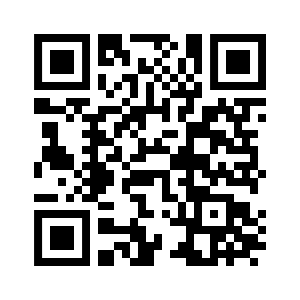